koffit@mskcc.org
Ken Offit
11/14/12
Sunspots!
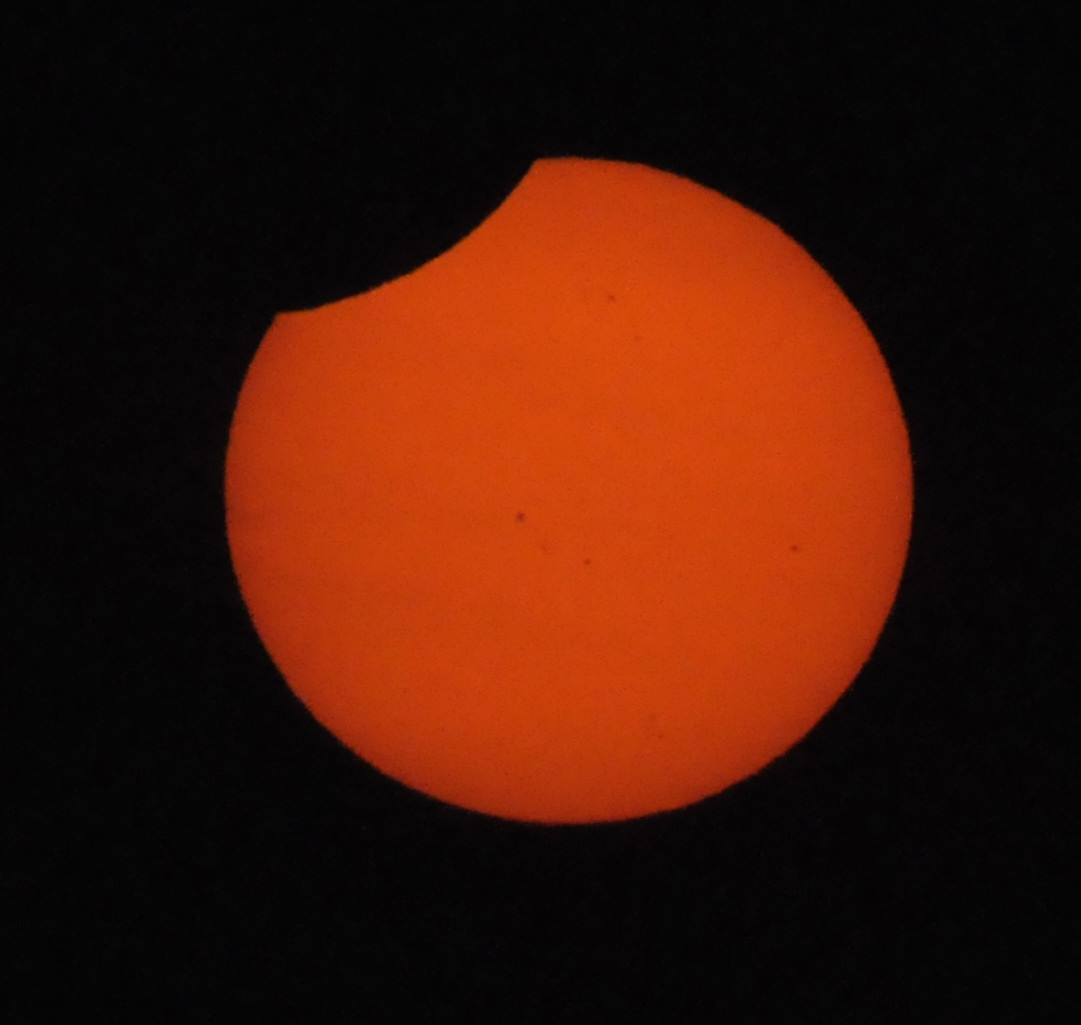 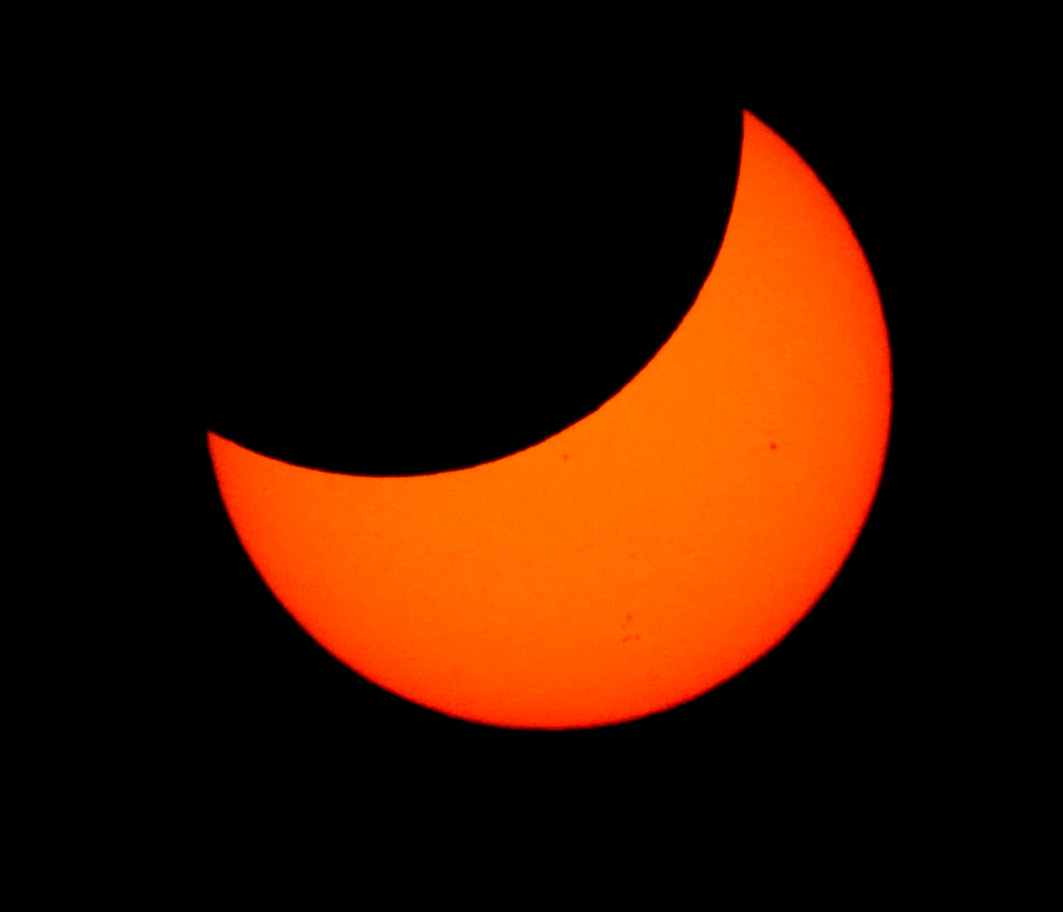 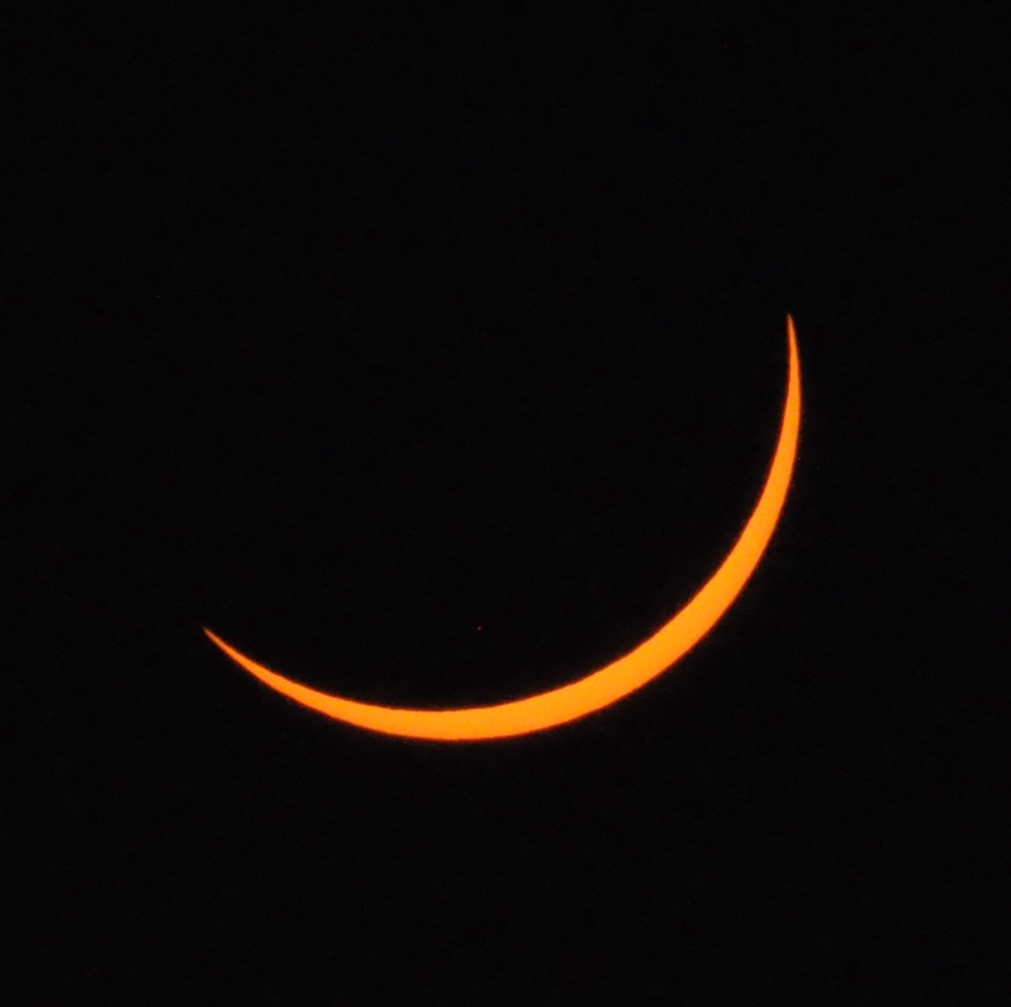 Dawn-Day-Dawn
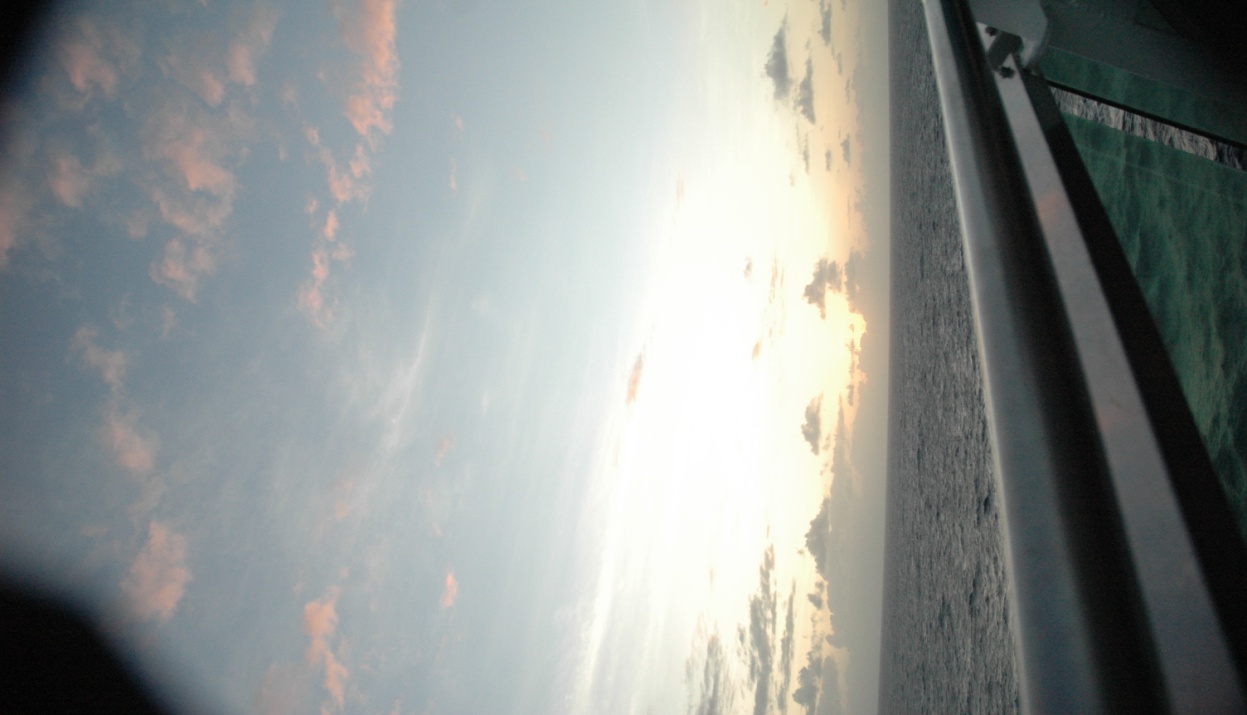 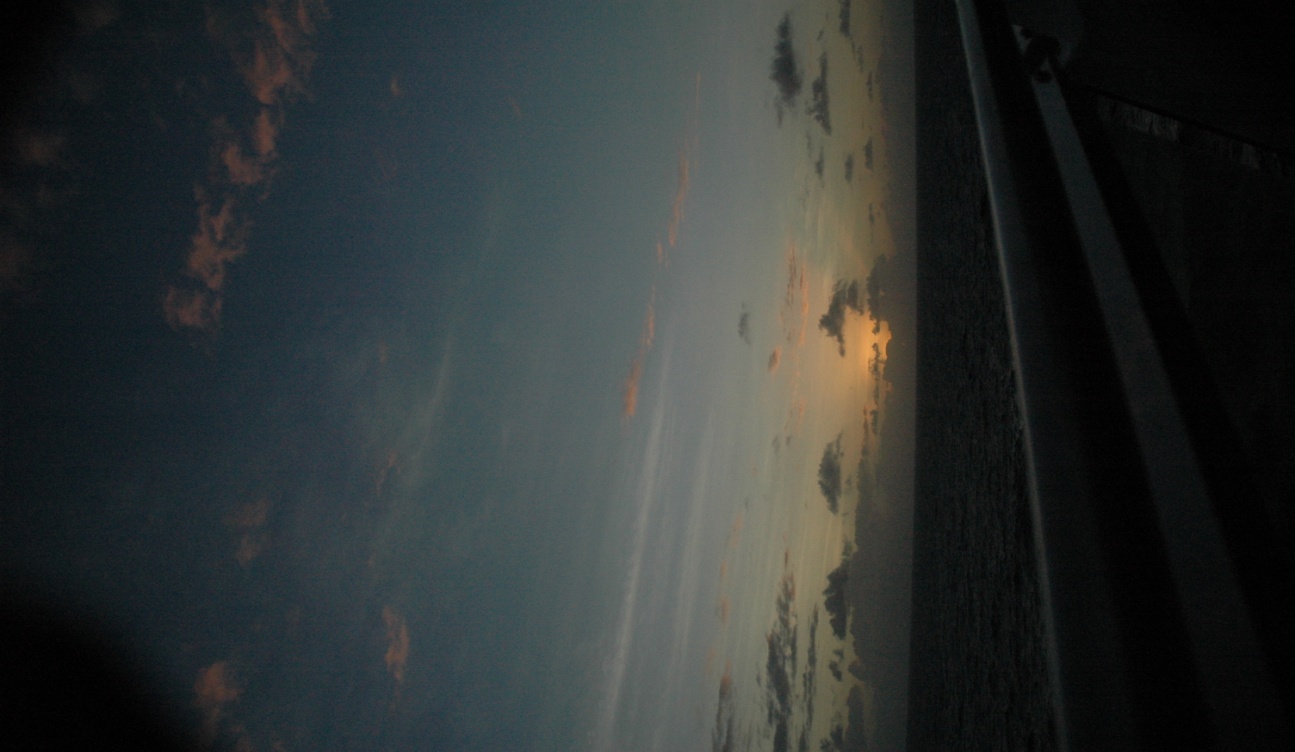 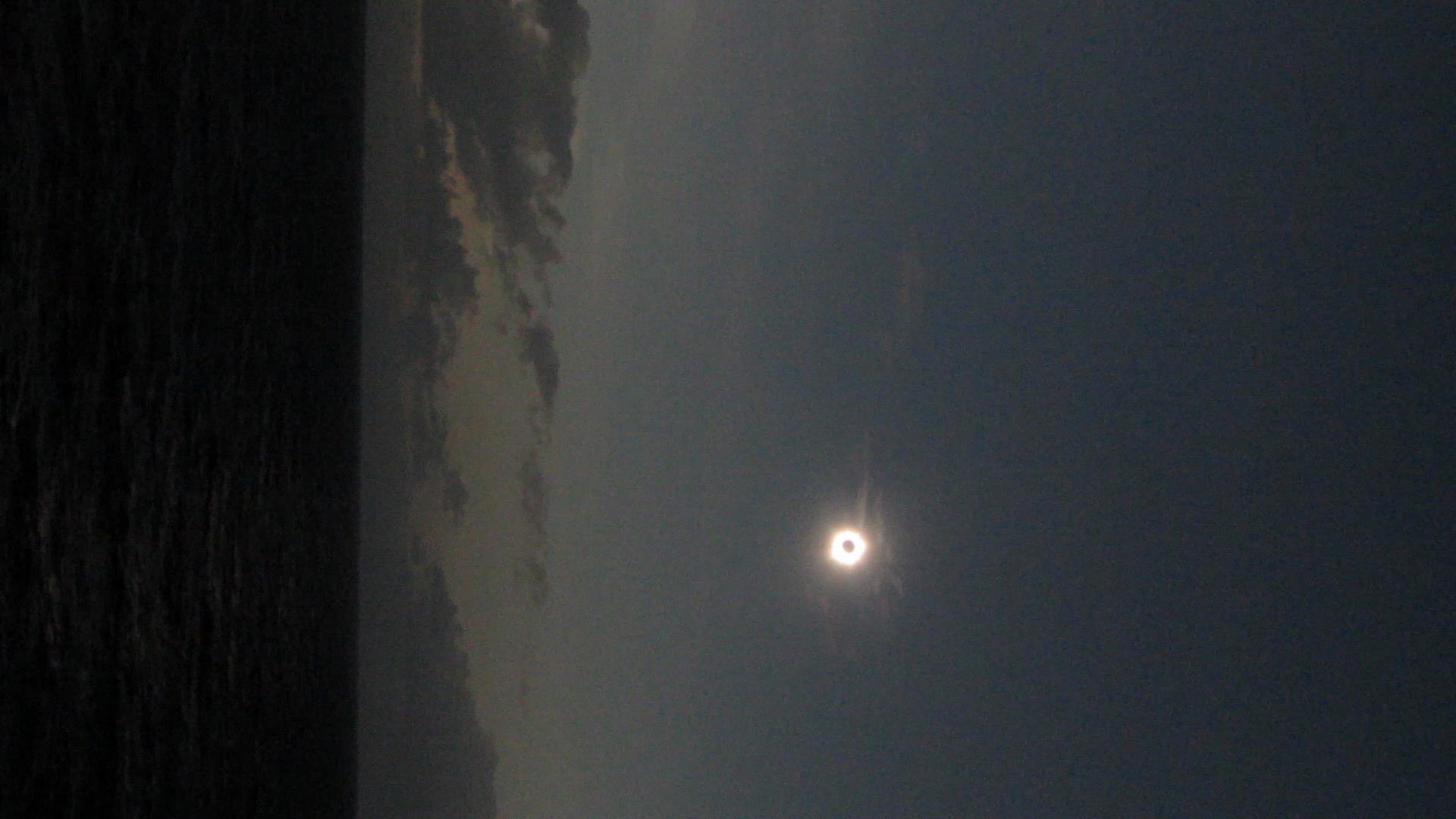 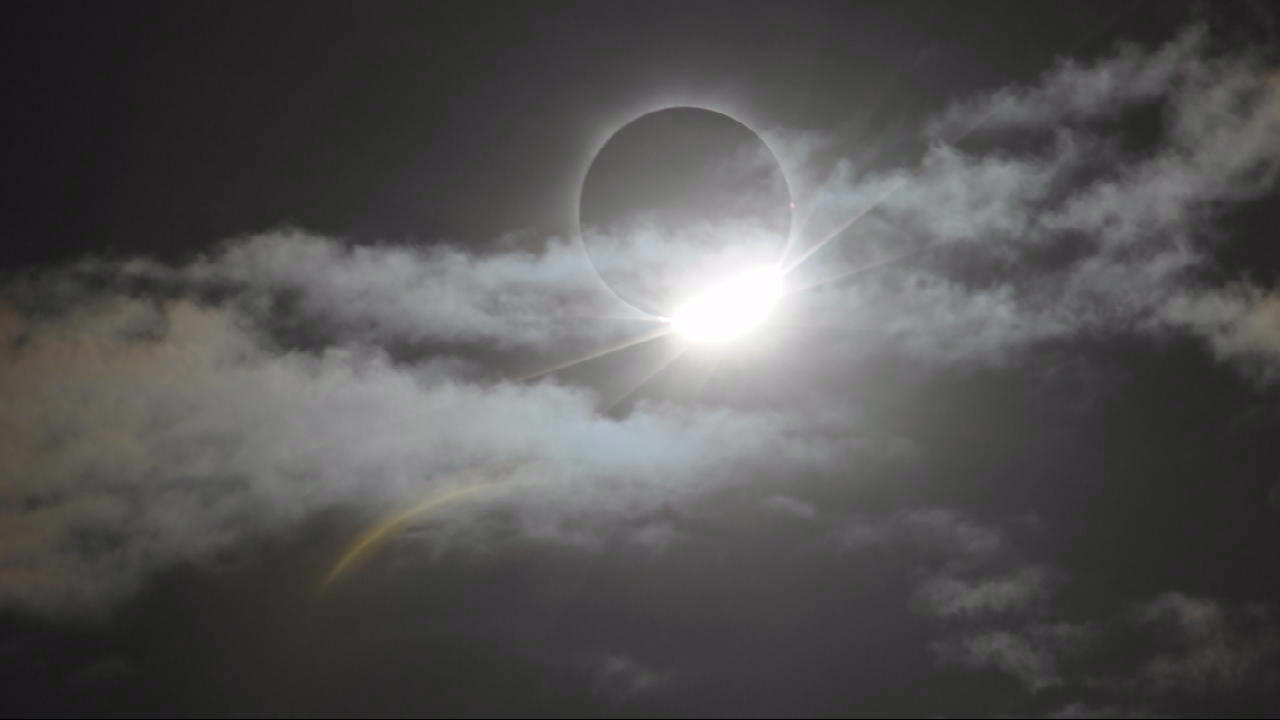 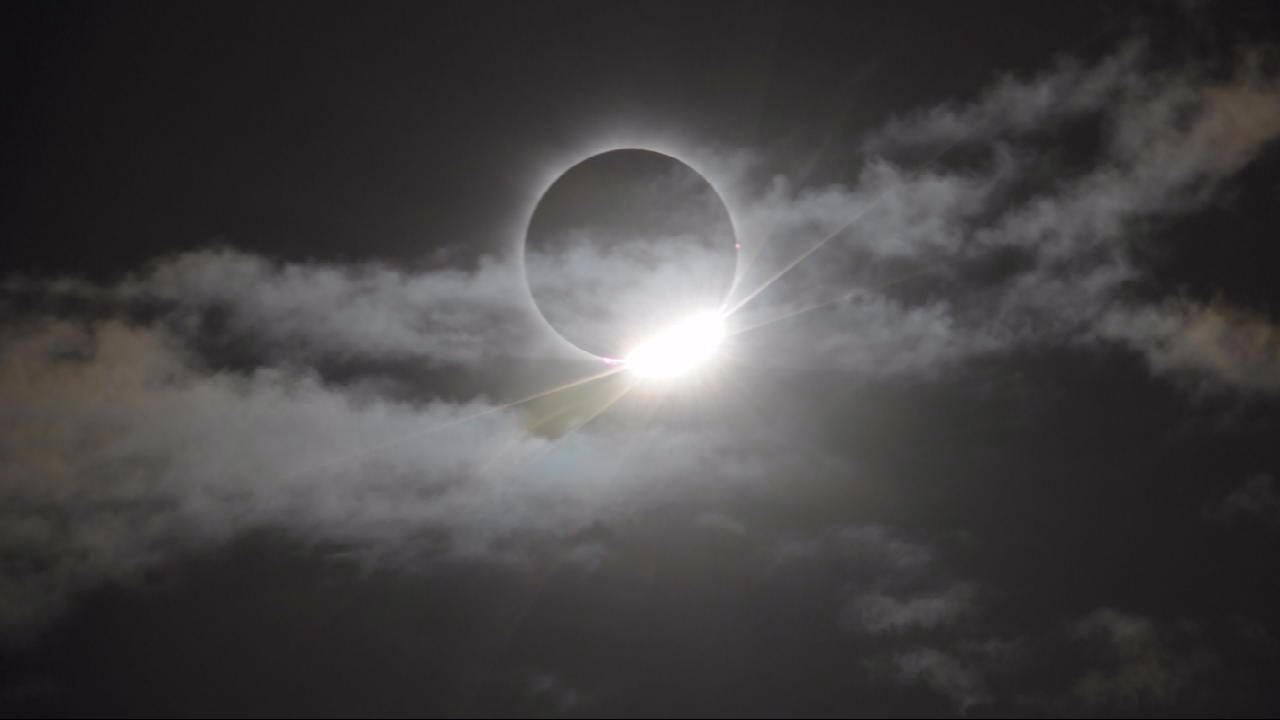 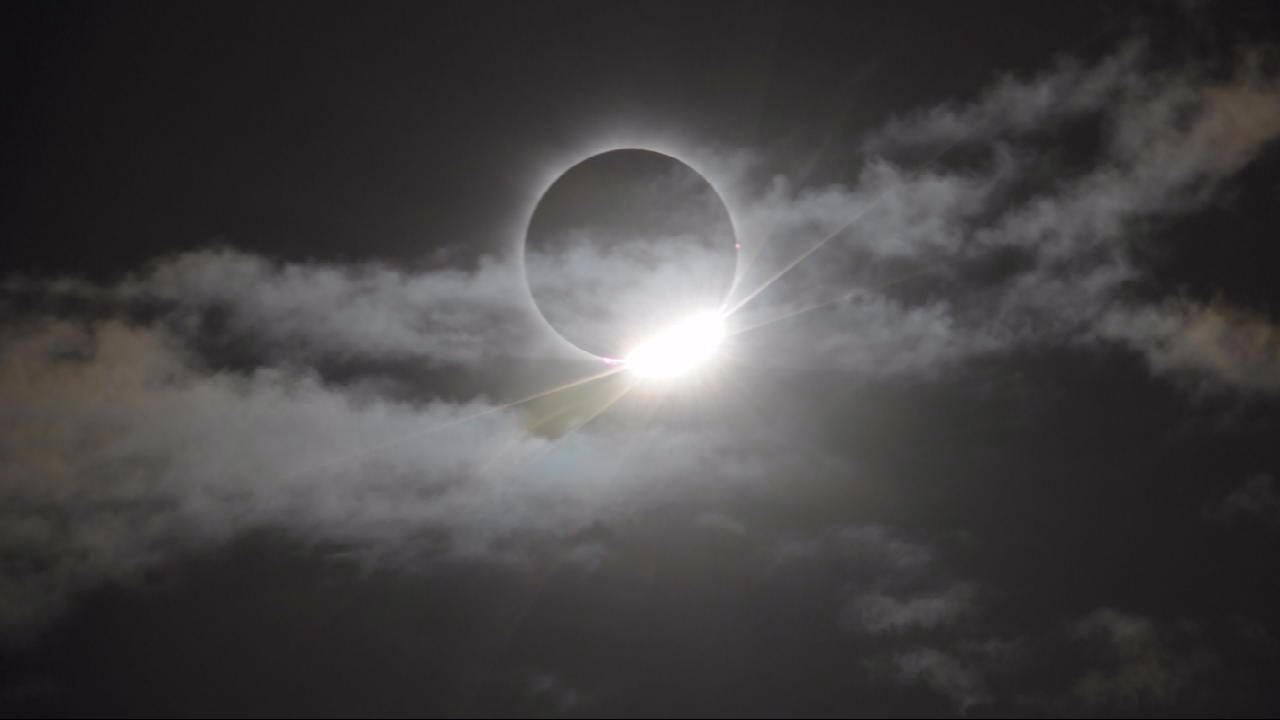 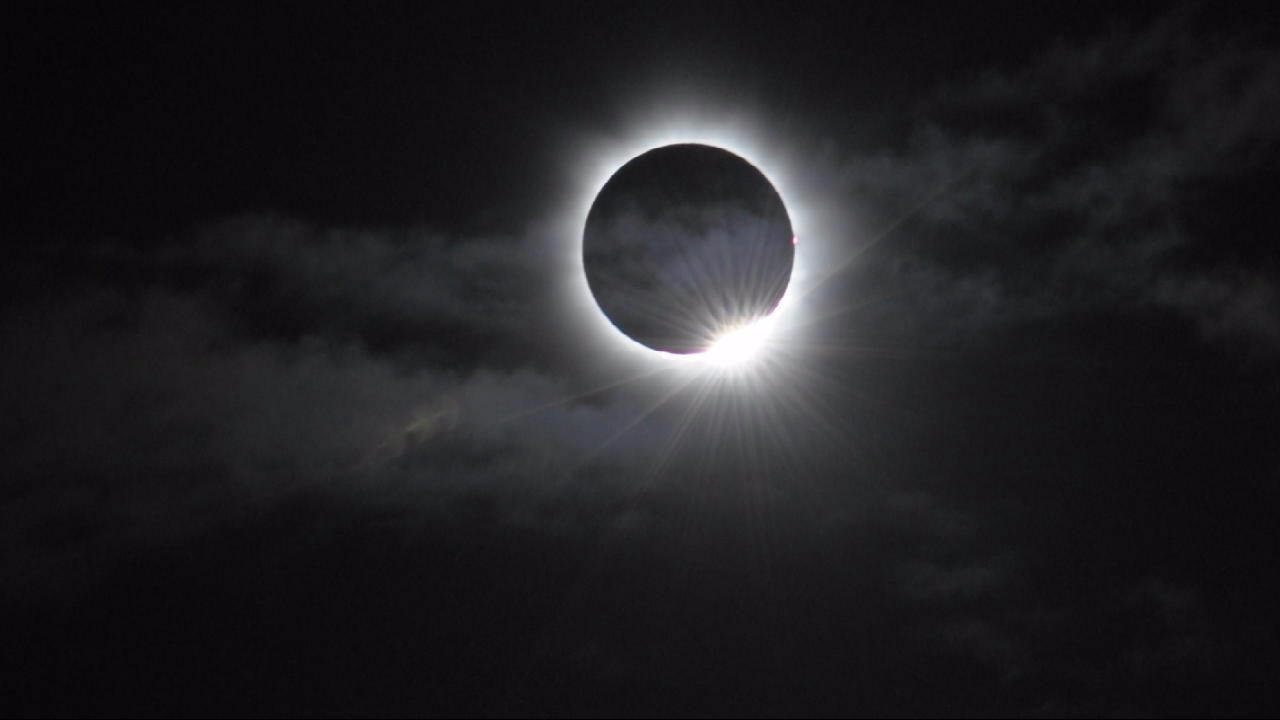 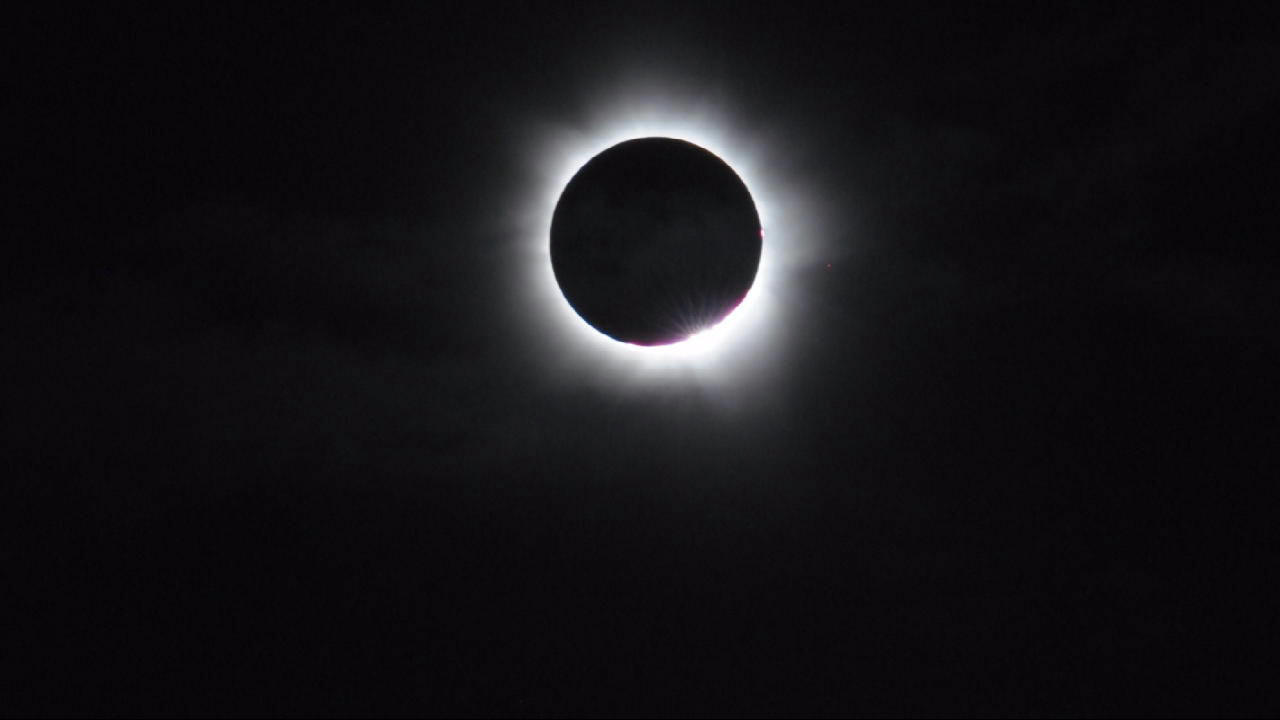 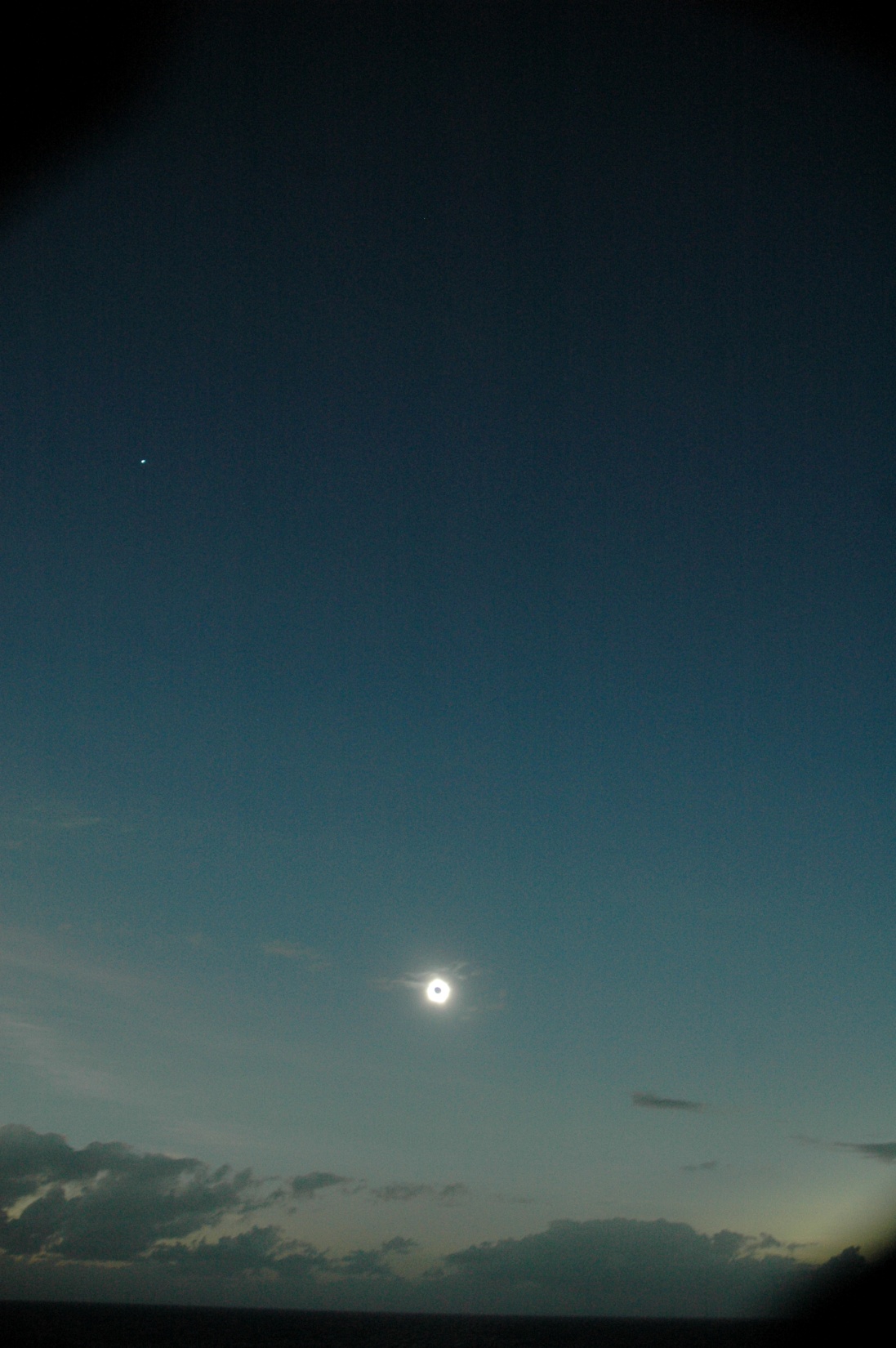 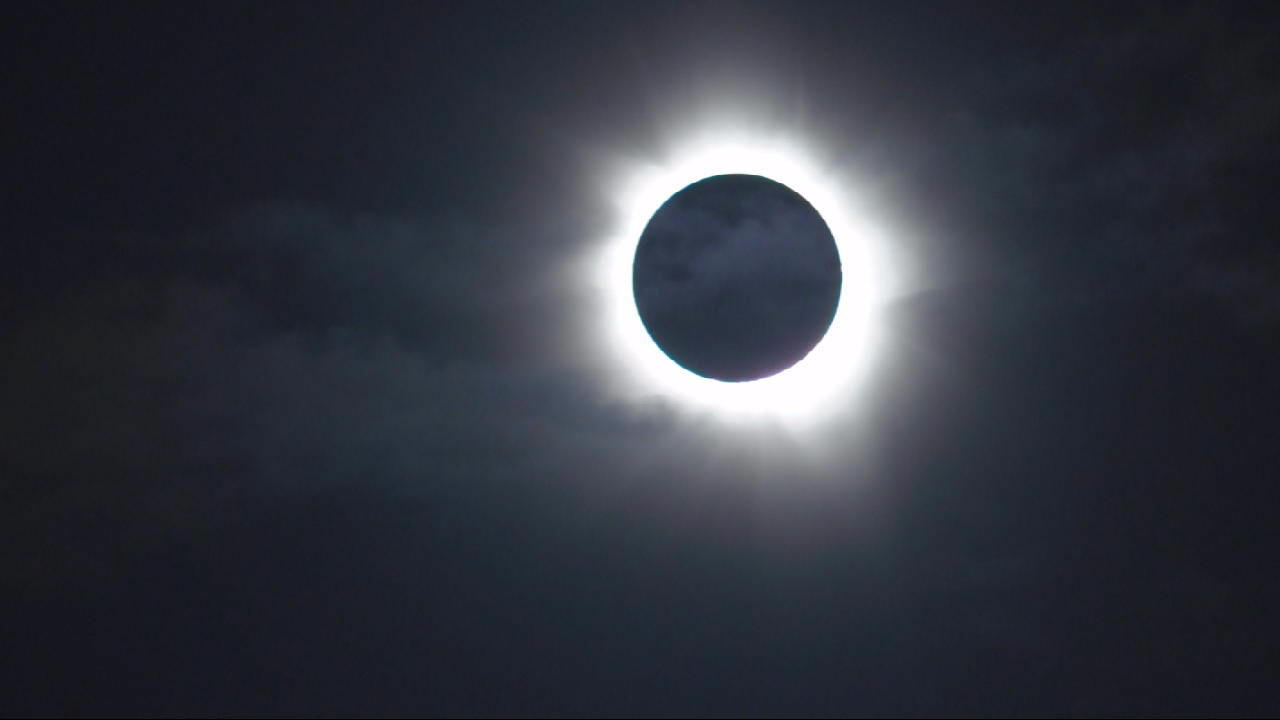 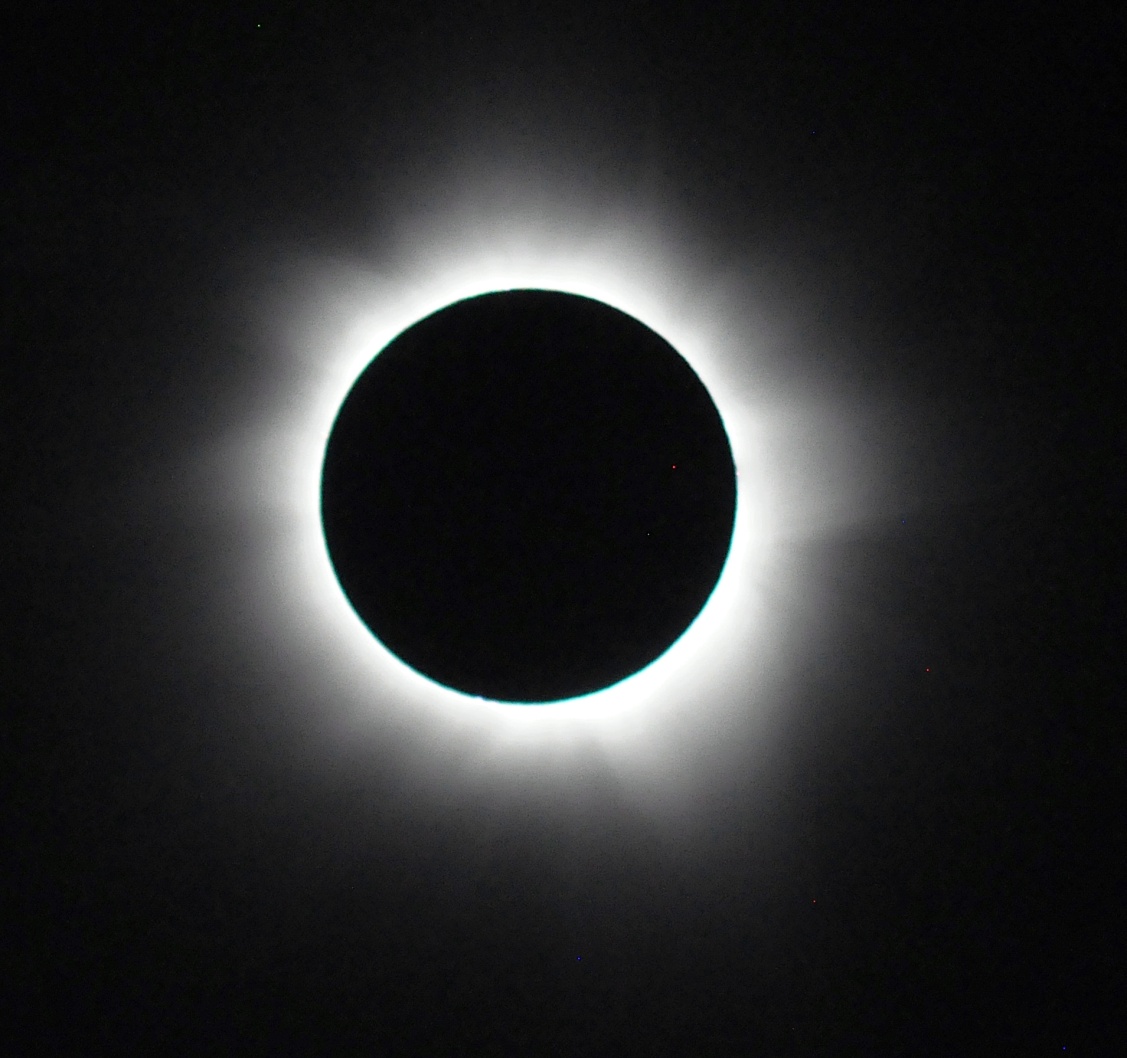 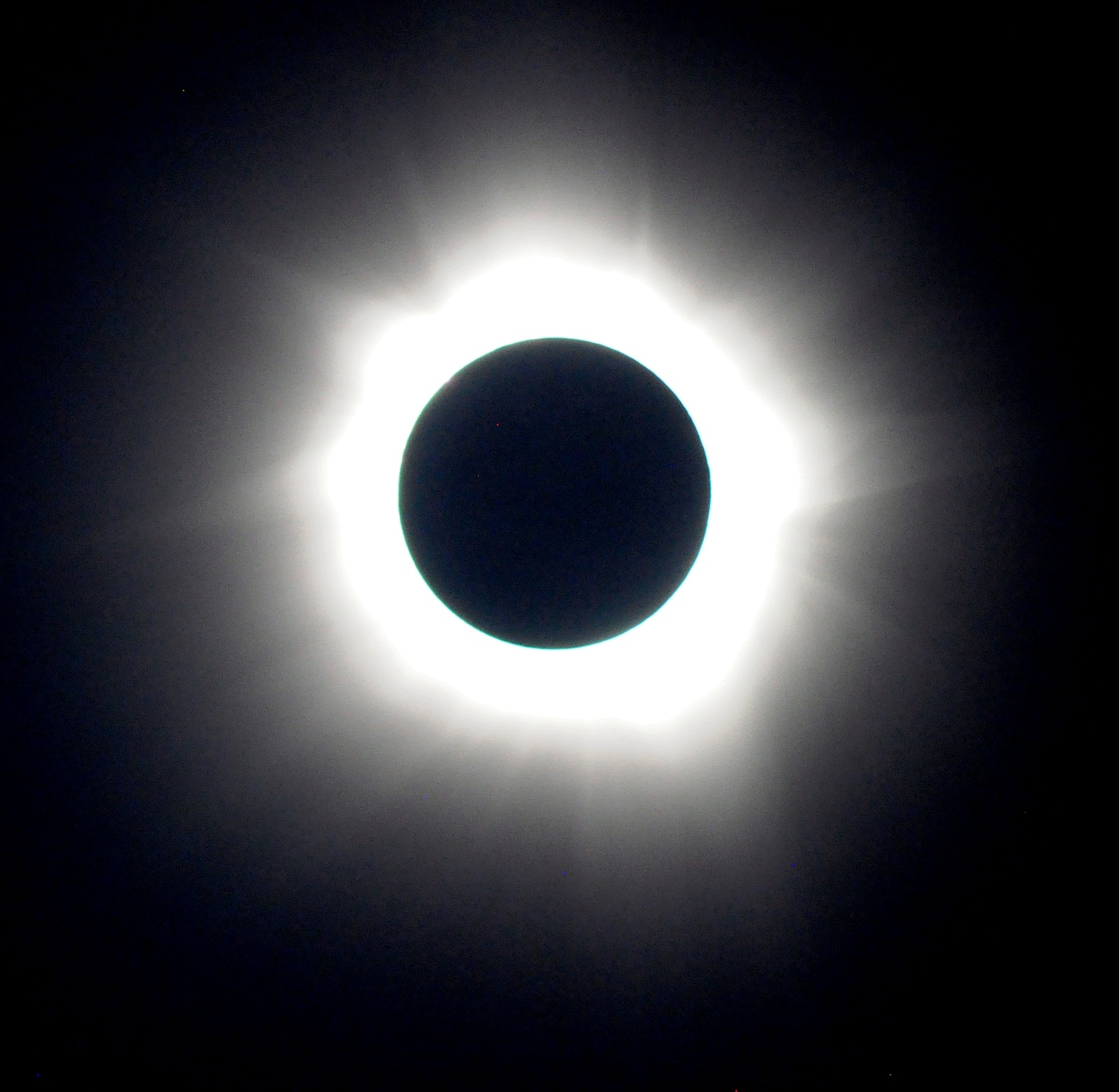 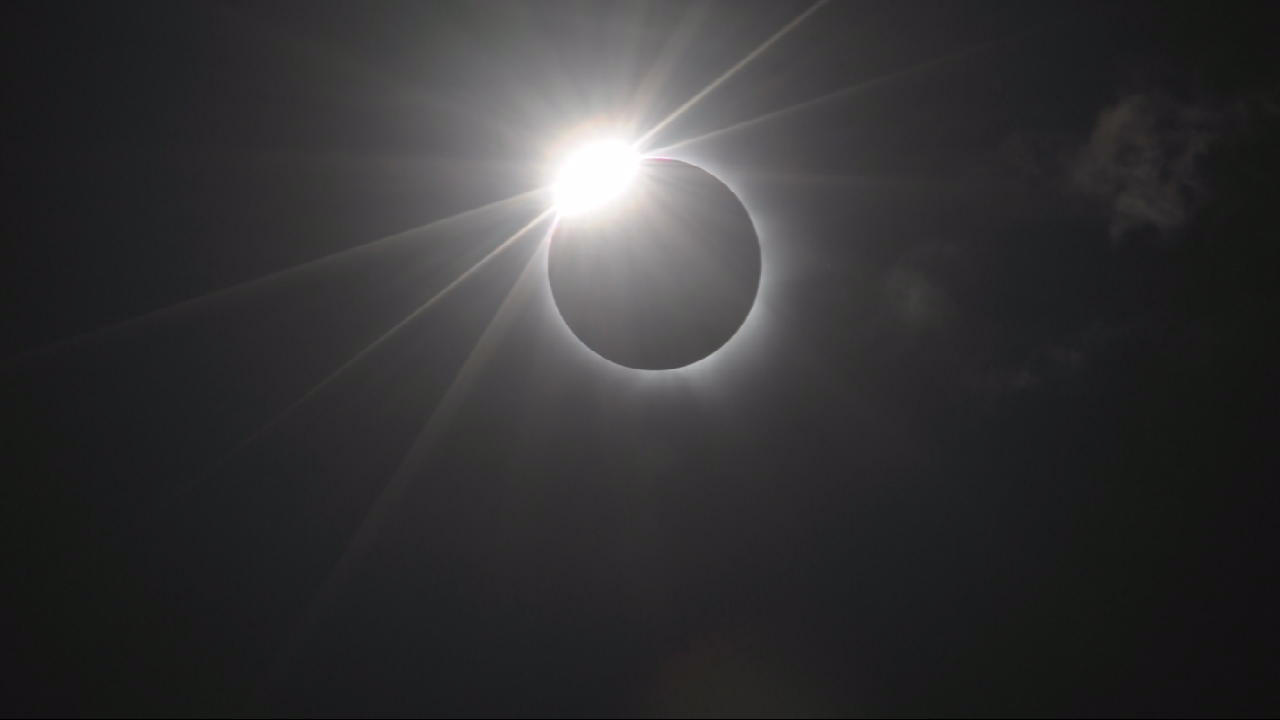 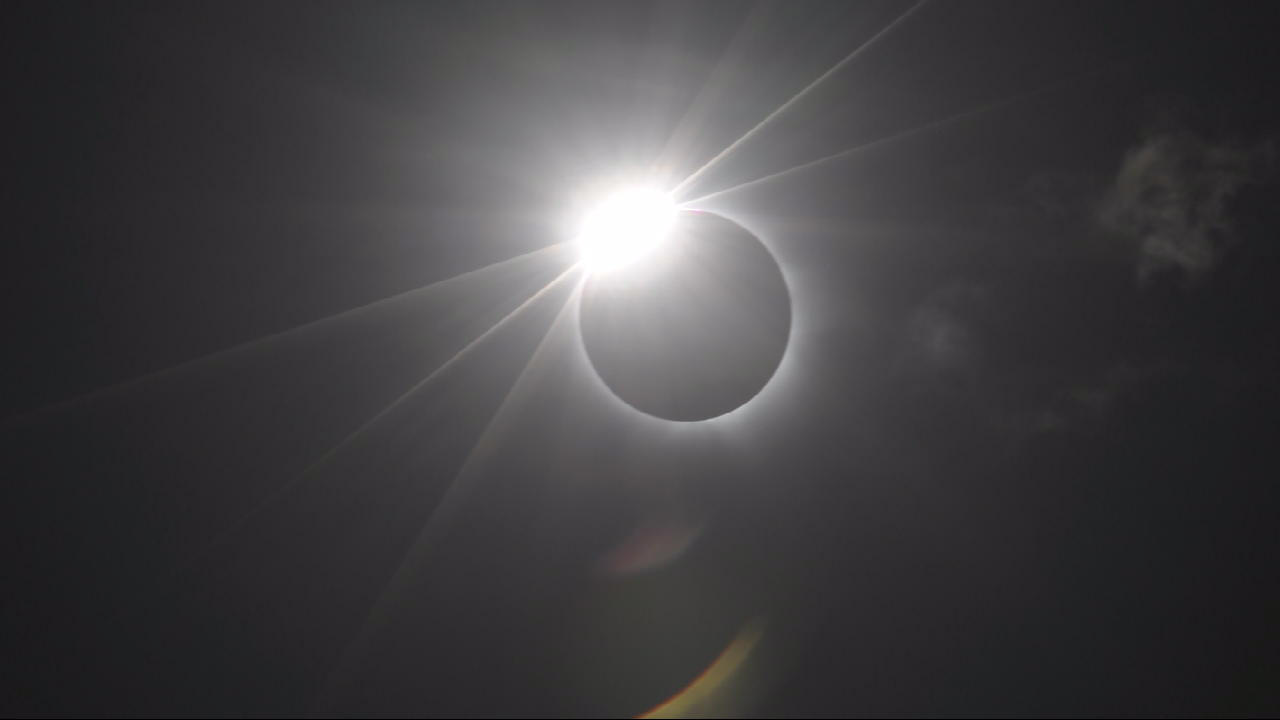 Dueling Diamonds
Today vs 3 years ago
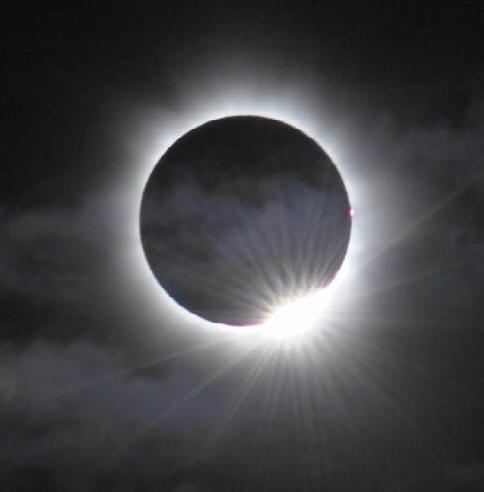 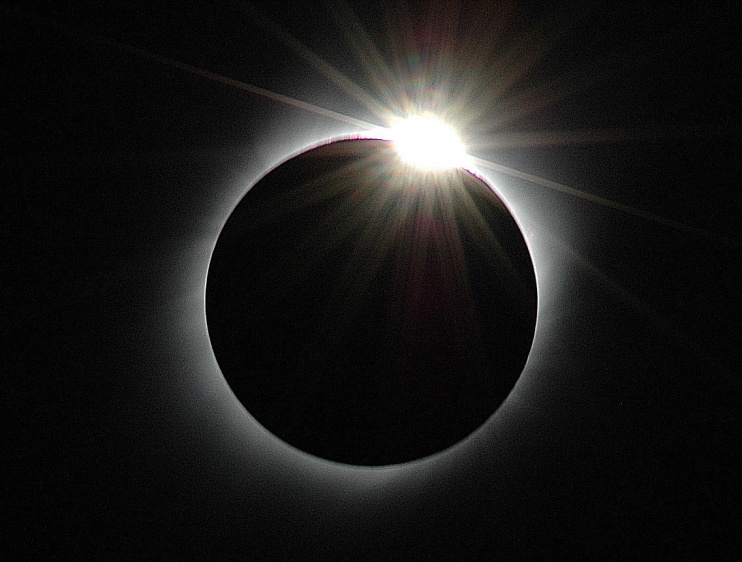 Corona Shape 2009 vs 2012
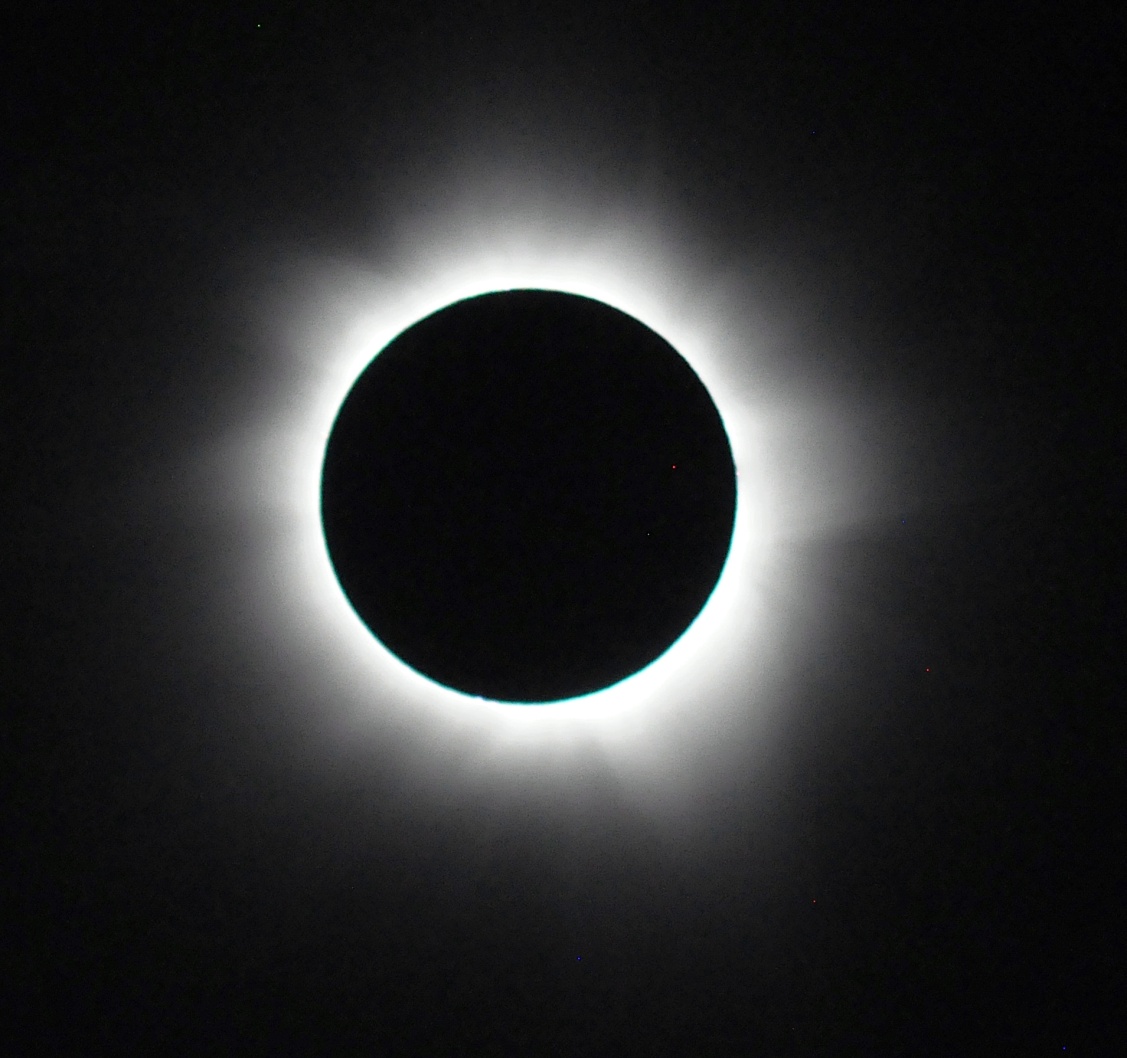 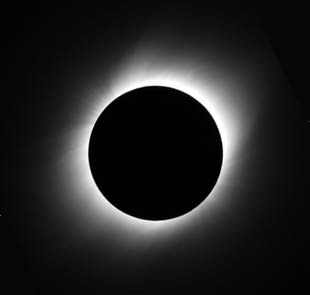 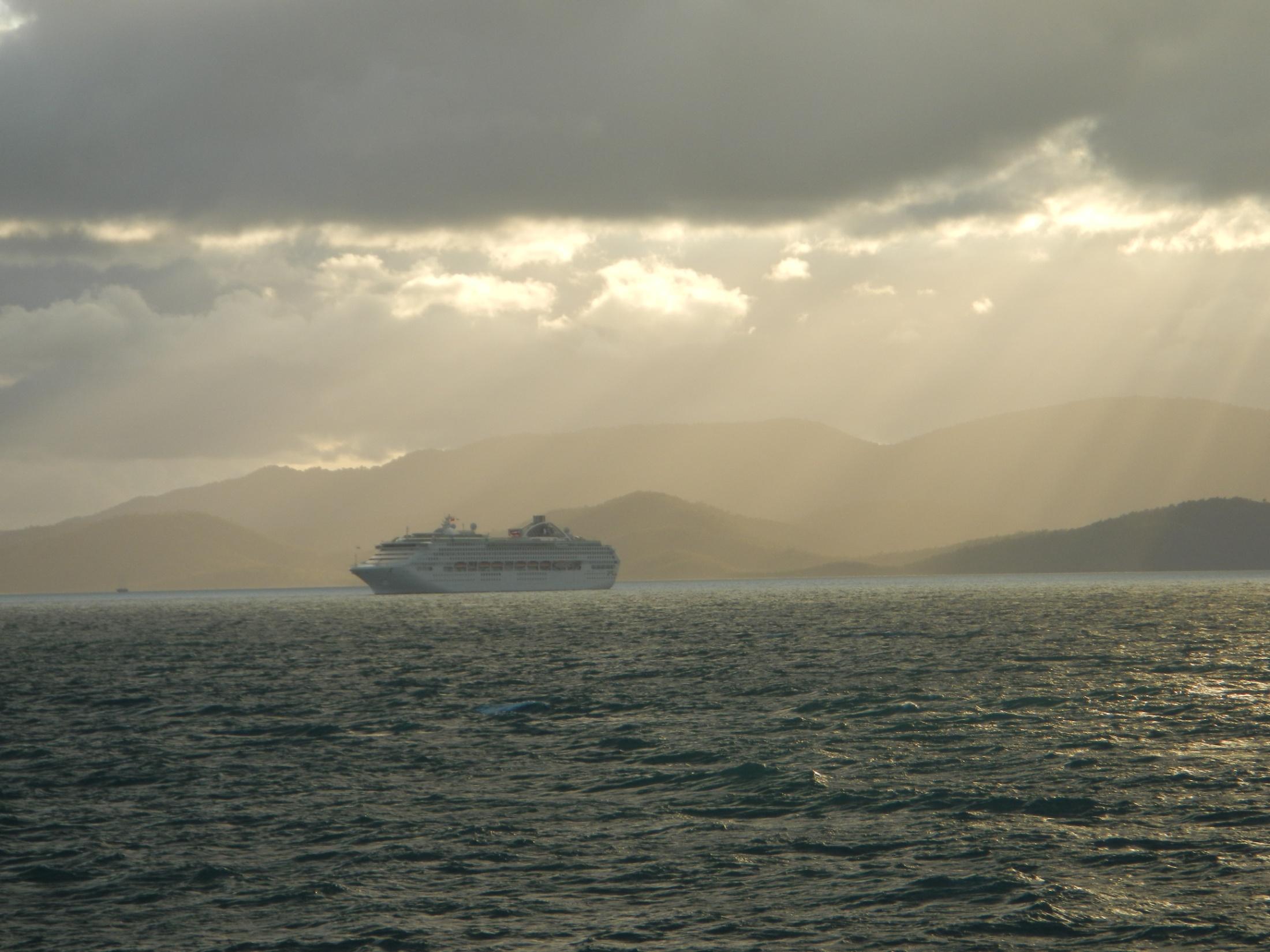 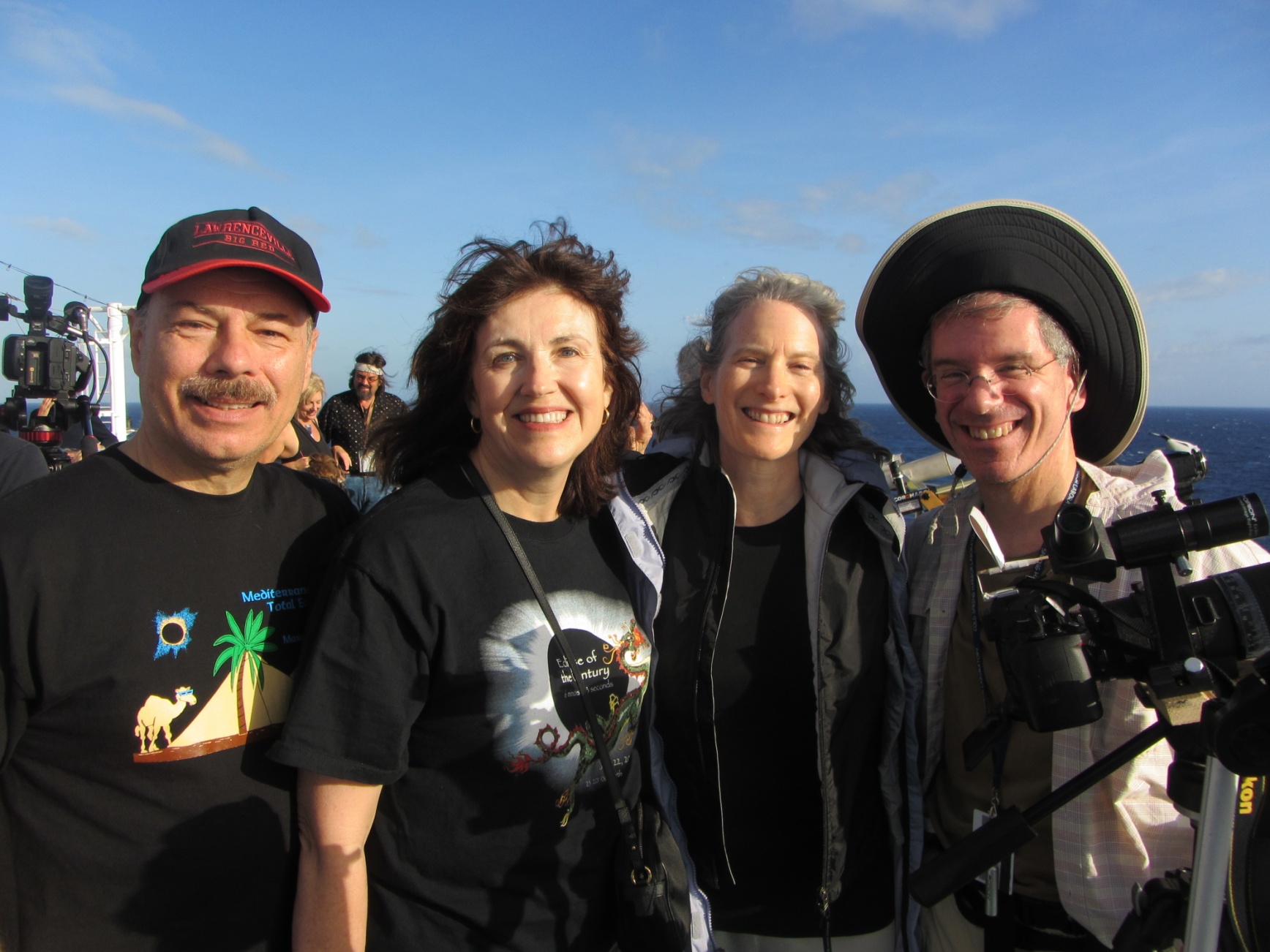 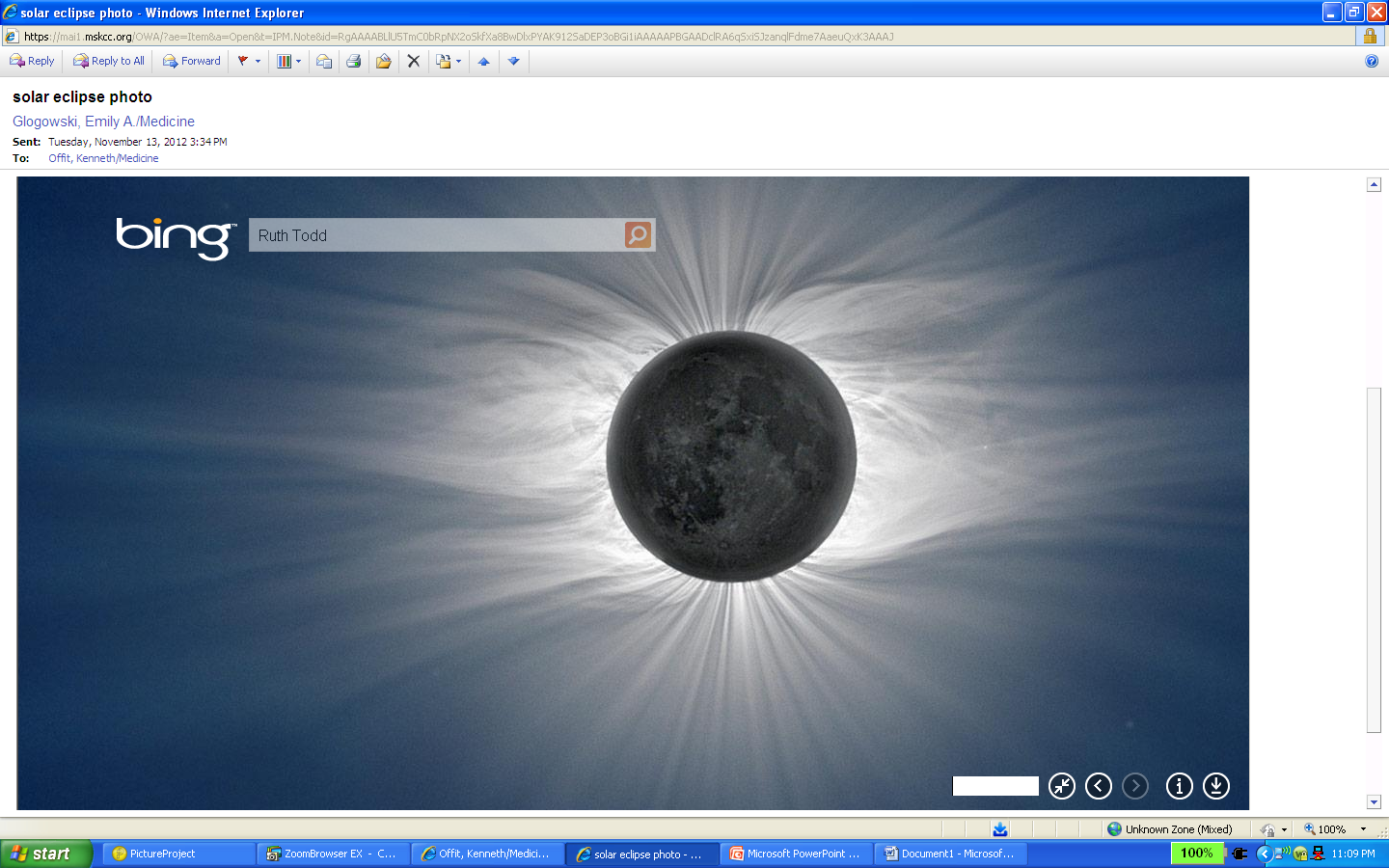